Иллюстрации к сказке-повести
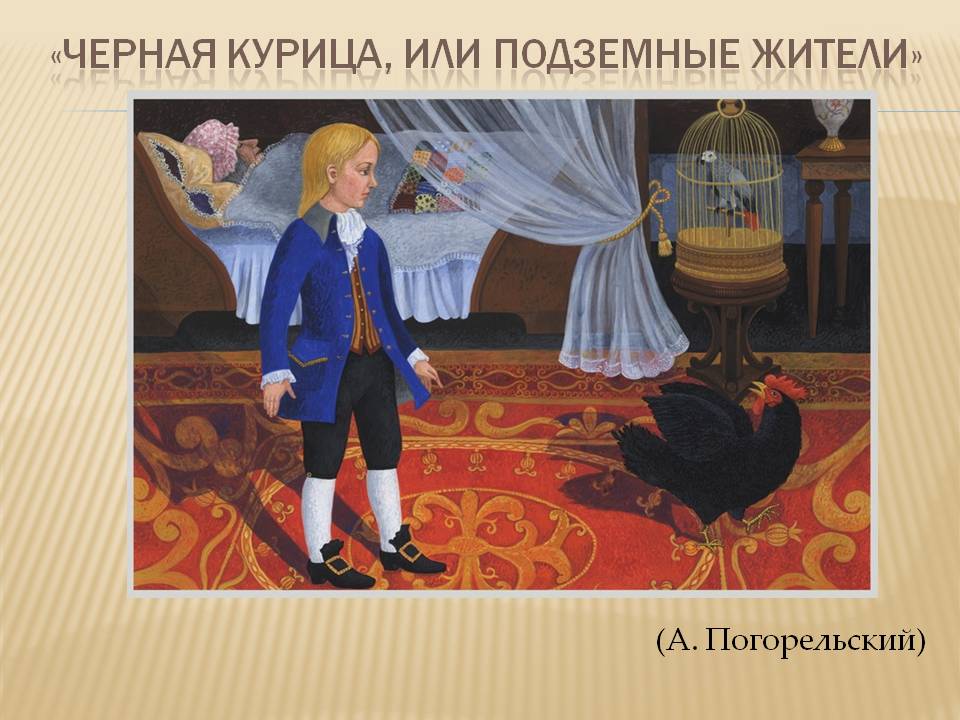 Выполнил ученик 5 «А» класса
МБОУ школы № 60
Самохвалов Артем
Однако, несмотря на то, ему часто скучно бывало в пансионе, а иногда даже и грустно.
По воскресеньям и праздникам он весь день оставался один, и тогда единственным утешением его было чтение книг, которые учитель позволял брать из своей библиотеки.
Всякий раз, когда позволяли ему в часы отдыха играть на дворе, первое движение его было – подбегать к забору. Тут он становился на цыпочки и пристально смотрел в круглые дырочки, которыми усеян был забор.
Другое занятие Алеши состояло в том, чтобы кормить курочек, которые жили около забора в нарочно для них выстроенном домике и целый день играли и бегали на дворе.
Алеша так неожиданно бросился на шею к кухарке, что она упустила из рук Чернушку, которая, воспользовавшись этим, от страха взлетела на кровлю сарая и там продолжала кудахтать.
Чернушка захлопала крыльями, взлетела к нему на кровать и сказала человеческим голосом:- Это я, Алеша! Ты не боишься меня, не правда ли?
Тут она закудахтала странным голосом, и вдруг откуда ни взялись маленькие свечки в серебряных шандалах, не больше как с Алешин маленький пальчик.
Потом, пройдя через сени, обратились они к комнатам, где жили столетние голландки. Алеша никогда у них не бывал, но слыхал, что комнаты у них убраны по-старинному, что у одной из них большой серый попугай, а у другой серая кошка, очень умная, которая умеет прыгать через обруч и подавать лапку.
Чернушка подняла хохол, распустила крылья…вдруг сделалась большая, большая, выше рыцарей, и начала с ними сражаться!
Виноват, любезная Чернушка, вперед не буду! Пожалуйста, поведи меня сегодня опять туда. Ты увидишь, что я буду послушен.
Алеша увидел двадцать маленьких рыцарей в золотых латах, с пунцовыми на шлемах перьями, которые попарно входили тихим маршем.Тут подошел министр ближе, и Алеша увидел, что в самом деле это была его любезная Чернушка.
У Алеши сильно билось сердце…Пока дошла до него очередь, он несколько раз ощупывал лежащую в кармане бумажку с конопляным зернышком.
Простыня приподнялась, и к нему на постель взлетела черная курица.
-Знаете ли вы урок ваш? – спросил учитель, взглянув на него строго.
Принесли розги…Алеша был в отчаянии! В первый раз с тех пор, как существовал пансион, наказывали розгами, и кого же – Алешу, который так много о себе думал, который считал себя лучше и умнее всех!..
Алеша бросился целовать маленькие ручки министра. Схватив его за руку, он увидел на ней что-то блестящее, и в то же время какой-то необыкновенный звук поразил его слух…- Что это такое? – спросил он с изумлением. Министр поднял обе руки кверху, и Алеша увидел, что они были скованы золотой цепью…Он ужаснулся.!..